Русский язык2 класс
Составлено учителем 
2 класса 
ГБОУ СОШ №236 
СП №683
Кирьяновой С. В.
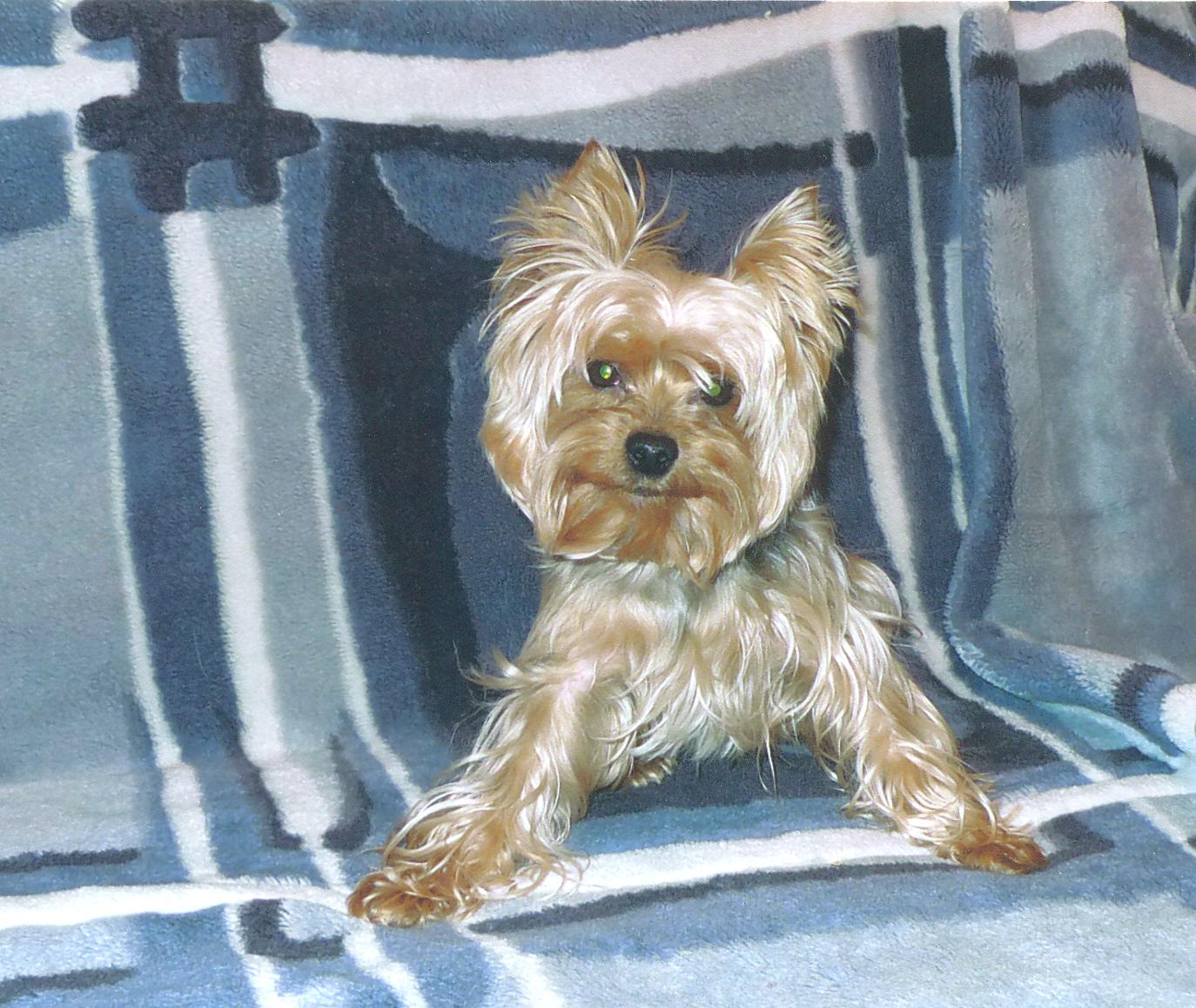 Тема урока:Развитие умения подбирать слова-названия признаков.